Essential Computing for Bioinformatics
Lecture 2

Using Bioinformatics Data Sources
MARC: Developing Bioinformatics Programs
July 2009

Alex Ropelewski
PSC-NRBSC
Bienvenido Vélez
UPR Mayaguez
1
Essential Computing for Bioinformatics
Course Outline
Course Overview
Introduction to Information Needs and Databases
Unstructured Data Repositories
Query models and implementation issues
Structured Data Repositories
Query models and implementation issues
Biology-specific Repositories
Query models and implementation issues
These materials were developed with funding from the US National Institutes of Health grant #2T36 GM008789 to the Pittsburgh Supercomputing Center
3
Outline
These materials were developed with funding from the US National Institutes of Health grant #2T36 GM008789 to the Pittsburgh Supercomputing Center
4
Definition: Biological Database
Any repository containing Biological information which can be used to:
assess the current state of knowledge
Formulate new scientific hypotheses
Validate these hypotheses

Some Examples of Biological Databases
Sequence
 Structure
 Family/Domain
 Species
 Taxonomy
Function/Pathway
 Disease/Variation
 Publication Journal
 And many other ways
These materials were developed with funding from the US National Institutes of Health grant #2T36 GM008789 to the Pittsburgh Supercomputing Center
5
How is Biological Information Stored?
From a computer-science perspective, there are several ways that data can be organized and stored:
In a flat text file
In a spreadsheet
In an image
In an video animation
In a relational database
In a networked (hyperlinked) model
In any combination of the above
Others
These materials were developed with funding from the US National Institutes of Health grant #2T36 GM008789 to the Pittsburgh Supercomputing Center
6
Sequence Data Libraries
Organized according to sequence
When one talks about “searching sequence databases” these are the libraries that they are searching
Main sources for sequence libraries are direct submissions from individual researchers, genome sequencing projects, patent applications and other public resources.	
Genbank, EMBL, and the DNA Database of Japan (DDBJ) are examples of annotated collections publicly available DNA sequences. 
The Universal Protein Resource (UniProt) is a comprehensive resource for protein sequence and annotation data
These materials were developed with funding from the US National Institutes of Health grant #2T36 GM008789 to the Pittsburgh Supercomputing Center
7
Structural Data Libraries
Contain information about the (3-dimensional) structure of the molecule
Main sources of structural data are direct submissions from researchers. Data can be submitted via a variety of experimental techniques including 
X-ray crystallography  
NMR structure depositions. 
EM structure depositions. 
Other methods (including Electron diffraction, Fiber diffraction). 
The Protein Data Bank and the Cambridge Structural Database are two well-known repositories of structural information
These materials were developed with funding from the US National Institutes of Health grant #2T36 GM008789 to the Pittsburgh Supercomputing Center
8
Family and Domain Libraries
Typically built from sets of related sequences and contain information about the residues that are essential to the structure/function of the sequences
Used to:
Generate a hypothesis that the query sequence has the same structure/function as the matching group of sequences.
Quickly identify a good group of sequences known to share a biological relationship.
Some examples:
PFAM, Prosite, BLOCKS, PRINTS
These materials were developed with funding from the US National Institutes of Health grant #2T36 GM008789 to the Pittsburgh Supercomputing Center
9
Species Libraries
Goal is to collect and organize a variety of information concerning the genome of a particular species
Usually each species has its own portal to access information such as genomic-scale datasets for the species.
Examples:
EuPathDB - Eukaryotic Pathogens Database (Cryptosporidium, Giardia, Plasmodium, Toxoplasma and Trichomonas)
Saccharomyces Genome Database
Rat Genome Database 
Candida Genome Database
These materials were developed with funding from the US National Institutes of Health grant #2T36 GM008789 to the Pittsburgh Supercomputing Center
10
Taxonomy Libraries
The science of naming and classifying organisms 
Taxonomy is organized in a tree structure, which represents the taxonomic lineage. 
Bottom level leafs represents species or sub-species 
Top level nodes represent higher ranks like phylum, order and family
Examples:
NEWT
NCBI Taxonomy
These materials were developed with funding from the US National Institutes of Health grant #2T36 GM008789 to the Pittsburgh Supercomputing Center
11
Taxonomy Libraries - NEWT
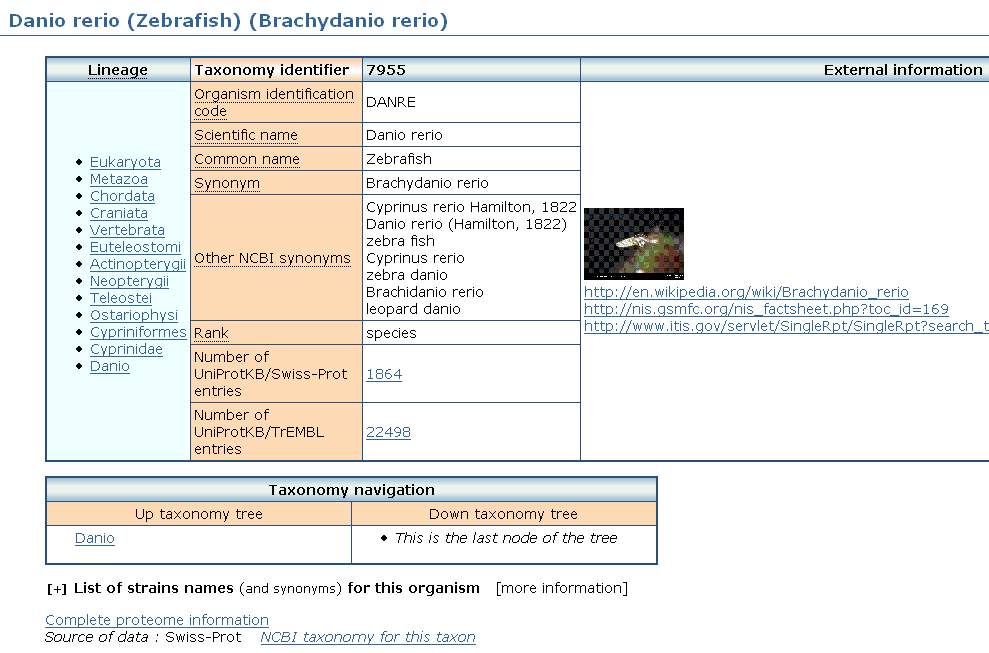 12
These materials were developed with funding from the US National Institutes of Health grant #2T36 GM008789 to the Pittsburgh Supercomputing Center
NCBI Taxonomy Browser
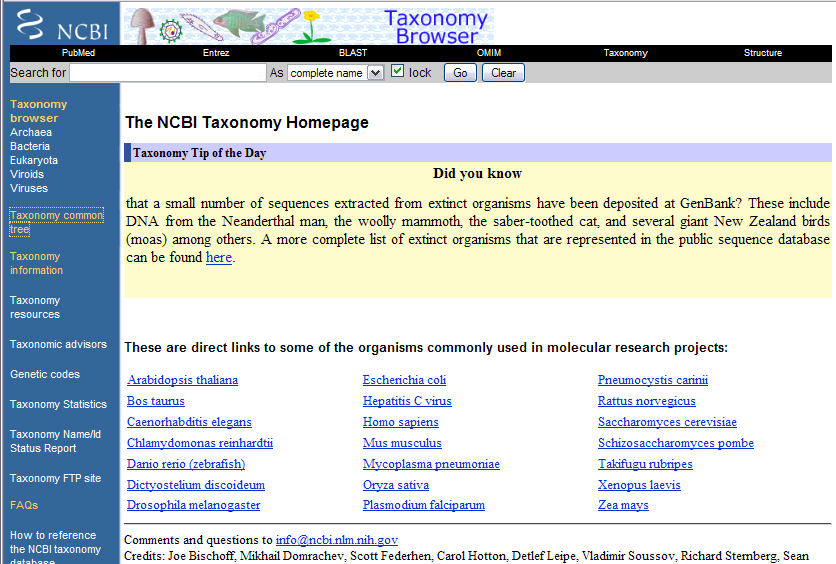 13
These materials were developed with funding from the US National Institutes of Health grant #2T36 GM008789 to the Pittsburgh Supercomputing Center
Function/Pathway
Collection of pathway maps representing our knowledge on the molecular interaction and reaction networks for: 
Metabolism  
Genetic Information Processing 
Environmental Information Processing 
Cellular Processes 
Human Diseases 
Drug Development
Examples:
KEGG Pathway Database
NCI-Nature Pathway Interaction Database
These materials were developed with funding from the US National Institutes of Health grant #2T36 GM008789 to the Pittsburgh Supercomputing Center
14
Disease/Variation
Catalogs of genes involving variations including within populations and among populations in different parts of the world as well as genetic disorders and other diseases.
 Examples:
OMIM, Online Mendelian Inheritance in Man - focuses primarily on inherited, or heritable, genetic diseases in humans 
HapMap - a catalog of common genetic variants that occur in humans.
These materials were developed with funding from the US National Institutes of Health grant #2T36 GM008789 to the Pittsburgh Supercomputing Center
15
Journal
U.S. National Library of Medicine 
PubMed is the premiere resources for scientific literature relevant to the biomedical sciences.
Includes over 18 million citations from MEDLINE and other life science journals for articles back to the 1950s. 
PubMed includes links to full text articles and other related resources. 
Common uses of PubMed: 
Find journal articles that describe the structure/function/evolution of sequences that you are interested in
Find out if anyone has already done the work that you are proposing
These materials were developed with funding from the US National Institutes of Health grant #2T36 GM008789 to the Pittsburgh Supercomputing Center
16
Current databases are loosely integrated
In order to prove a hypothesis one must often collect information from several independent databases and tools
Lots of time are spent converting data back and forth among the multiple specific formats required by the various tools and databases
Discovery process may take a long time, weeks or even months, to complete and tools do not effectively assist the scientist in saving intermediate results in order to continue the search from that point at a later time.
What has been done about this?
These materials were developed with funding from the US National Institutes of Health grant #2T36 GM008789 to the Pittsburgh Supercomputing Center
17
Integrated Information Resources
Integrated resources typically use a combination of relational databases and hyperlinks to databases maintained by others to provide more information than any single data source can provide
Many Examples:
NCBI Entrez – NCBI’s cross-database tool
iProClass - proteins with links to over 90 biological databases. including databases for protein families, functions and pathways, interactions, structures and structural classifications, genes and genomes, ontologies, literature, and taxonomy
InterPro - Integrated Resource Of Protein Domains And Functional Sites.
These materials were developed with funding from the US National Institutes of Health grant #2T36 GM008789 to the Pittsburgh Supercomputing Center
18
NCBI Entrez Data Integration
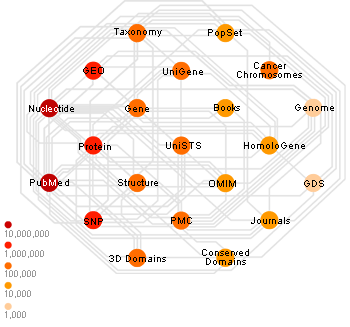 These materials were developed with funding from the US National Institutes of Health grant #2T36 GM008789 to the Pittsburgh Supercomputing Center
19
NCBI Entrez
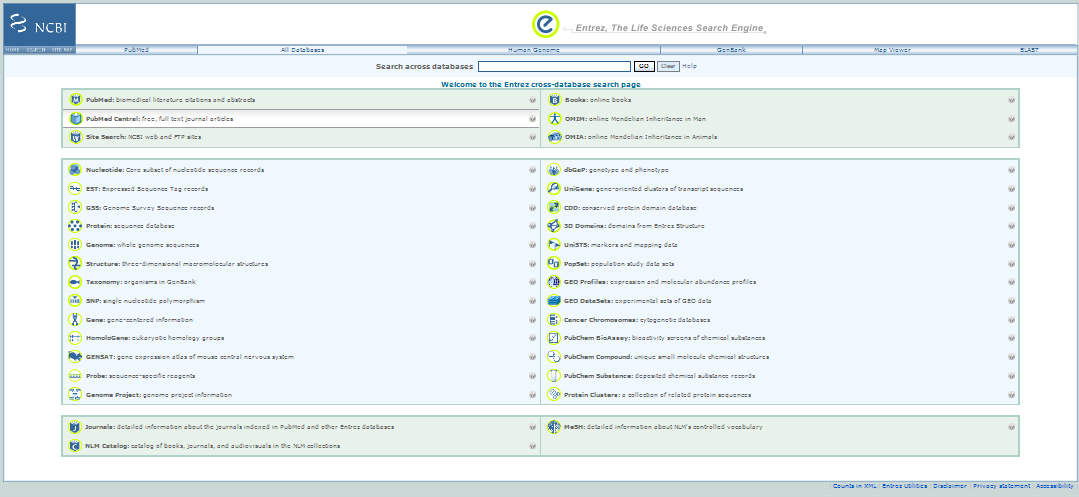 These materials were developed with funding from the US National Institutes of Health grant #2T36 GM008789 to the Pittsburgh Supercomputing Center
20
NCBI Entrez Results
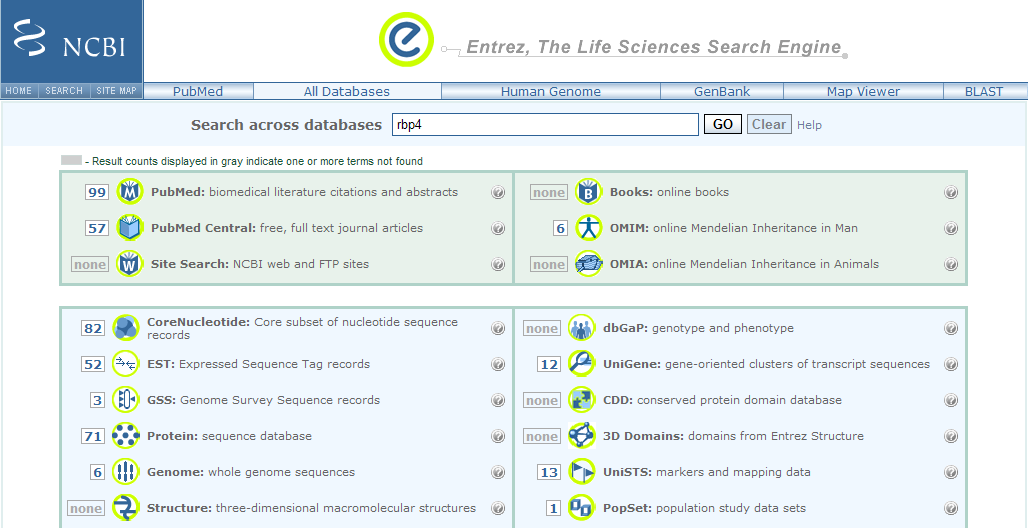 These materials were developed with funding from the US National Institutes of Health grant #2T36 GM008789 to the Pittsburgh Supercomputing Center
21
NCBI Entrez PubMed Results
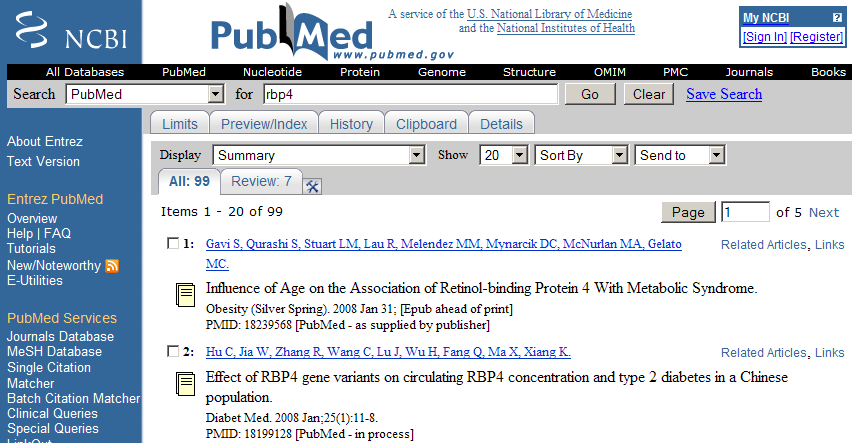 22
These materials were developed with funding from the US National Institutes of Health grant #2T36 GM008789 to the Pittsburgh Supercomputing Center
NCBI Entrez OMIM Results
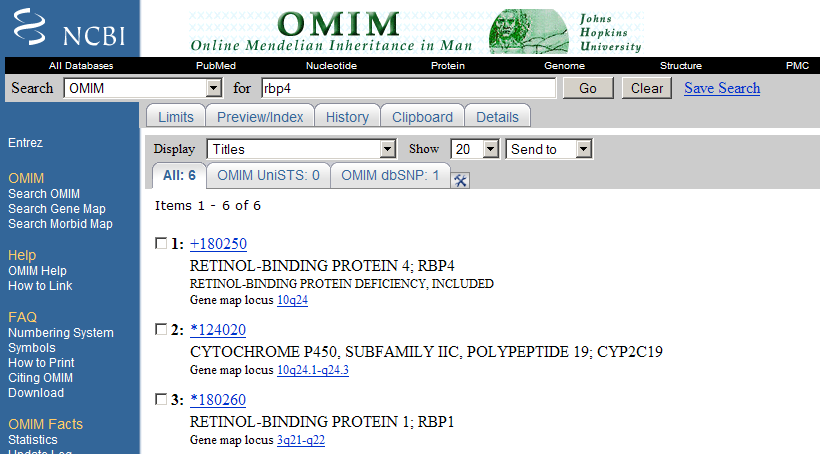 23
These materials were developed with funding from the US National Institutes of Health grant #2T36 GM008789 to the Pittsburgh Supercomputing Center
NCBI Entrez Core Nucleotide Results
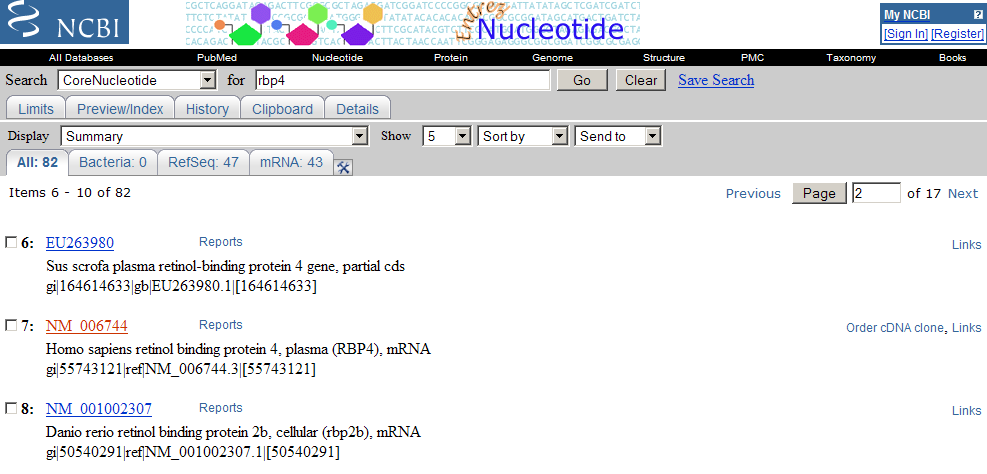 24
These materials were developed with funding from the US National Institutes of Health grant #2T36 GM008789 to the Pittsburgh Supercomputing Center
NCBI Entrez Core Nucleotide Results
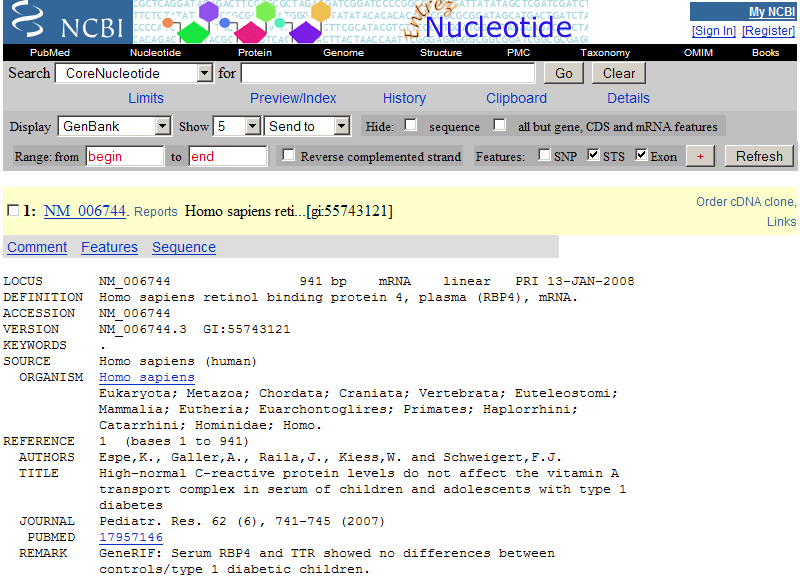 25
These materials were developed with funding from the US National Institutes of Health grant #2T36 GM008789 to the Pittsburgh Supercomputing Center
NCBI Entrez Core Nucleotide Results
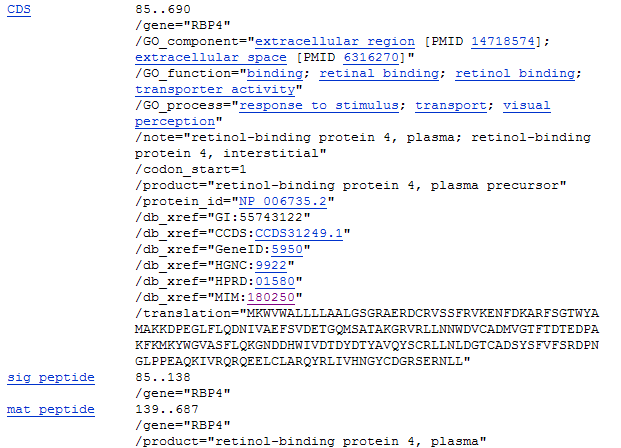 26
These materials were developed with funding from the US National Institutes of Health grant #2T36 GM008789 to the Pittsburgh Supercomputing Center
NCBI Entrez Core Nucleotide Results
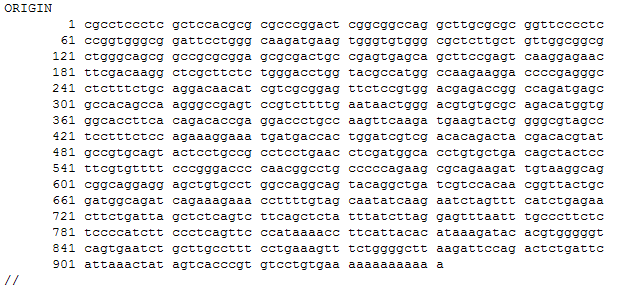 27
These materials were developed with funding from the US National Institutes of Health grant #2T36 GM008789 to the Pittsburgh Supercomputing Center
NCBI Entrez Saving Sequences
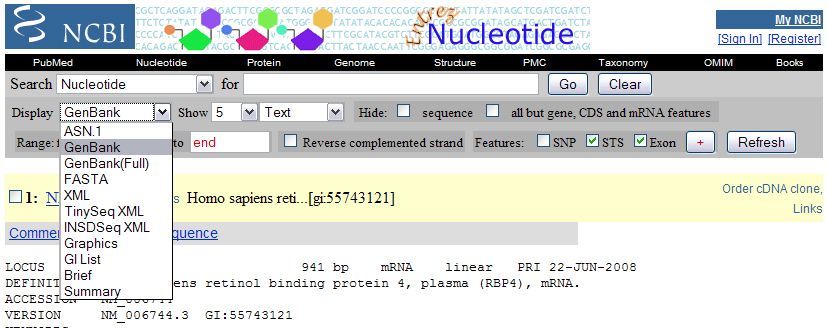 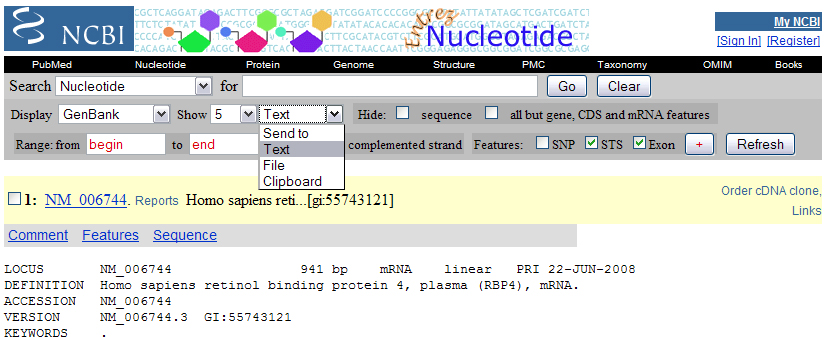 28
These materials were developed with funding from the US National Institutes of Health grant #2T36 GM008789 to the Pittsburgh Supercomputing Center
NCBI Sequence Identifiers
Accession Number:  unique identifier given to a sequence when it is submitted to one of the DNA repositories (GenBank, EMBL, DDBJ). These identifiers follow an accession.version format. Updates increment the version, while the accession remains constant.

GI:  GenInfo Identifier. If a sequence changes a new GI number will be assigned. A separate GI number is also assigned to each protein translation.
These materials were developed with funding from the US National Institutes of Health grant #2T36 GM008789 to the Pittsburgh Supercomputing Center
29
iProClass Protein Knowledgebase
Protein centric
Links to over 90 biological data libraries
Goal is to provide a comprehensive picture of protein properties that may lead to functional inference for previously uncharacterized "hypothetical" proteins and protein groups. 
Uses both data warehousing in relational databases as well as hypertext links to outside data sources
These materials were developed with funding from the US National Institutes of Health grant #2T36 GM008789 to the Pittsburgh Supercomputing Center
30
iProclass Integration
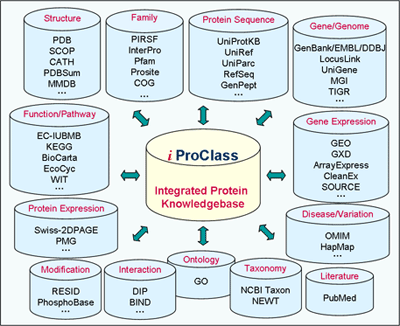 31
These materials were developed with funding from the US National Institutes of Health grant #2T36 GM008789 to the Pittsburgh Supercomputing Center
iProclass Search Form
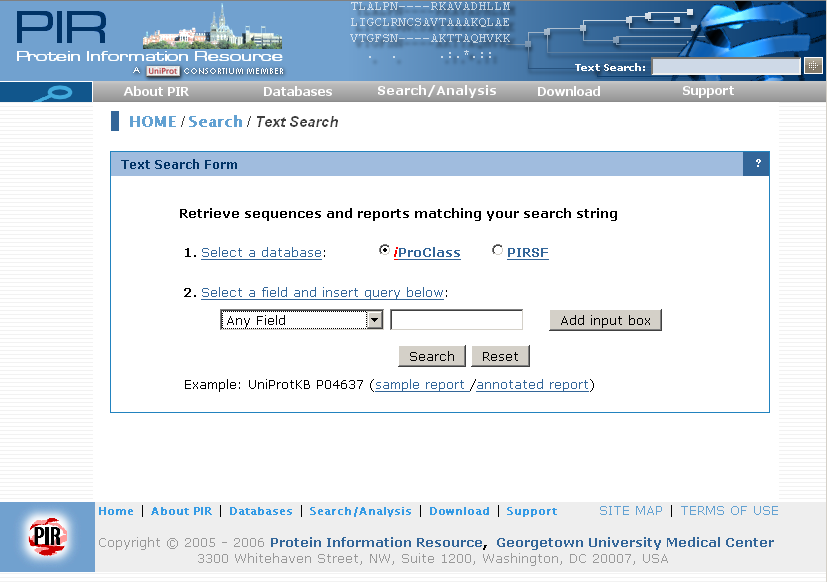 32
These materials were developed with funding from the US National Institutes of Health grant #2T36 GM008789 to the Pittsburgh Supercomputing Center
iProclass Results
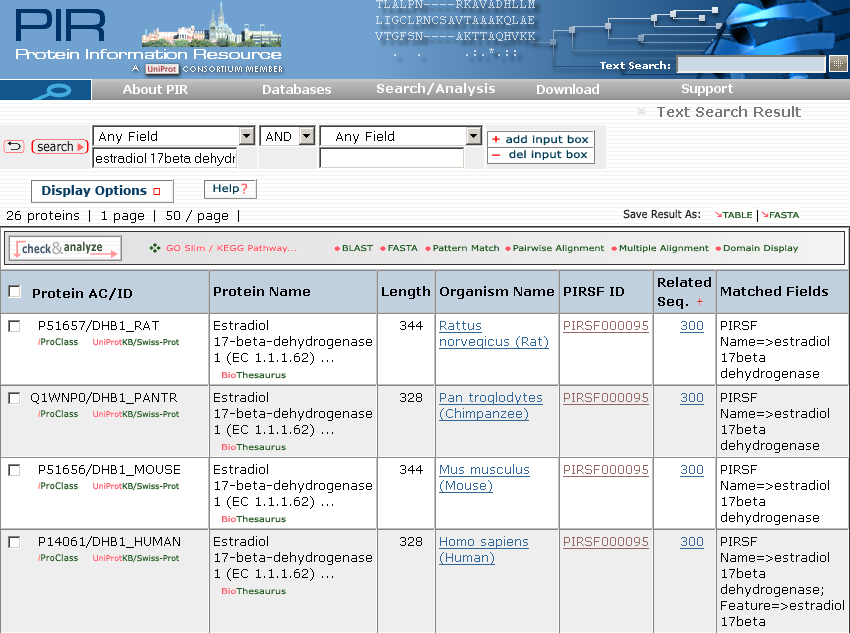 33
These materials were developed with funding from the US National Institutes of Health grant #2T36 GM008789 to the Pittsburgh Supercomputing Center
iProClass SuperFamily Summary
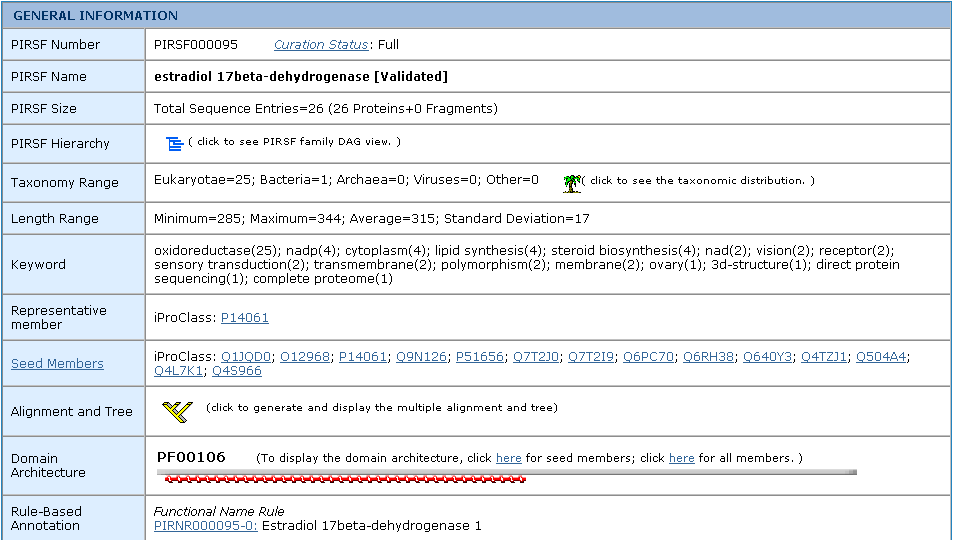 34
These materials were developed with funding from the US National Institutes of Health grant #2T36 GM008789 to the Pittsburgh Supercomputing Center
iProClass SuperFamily Summary
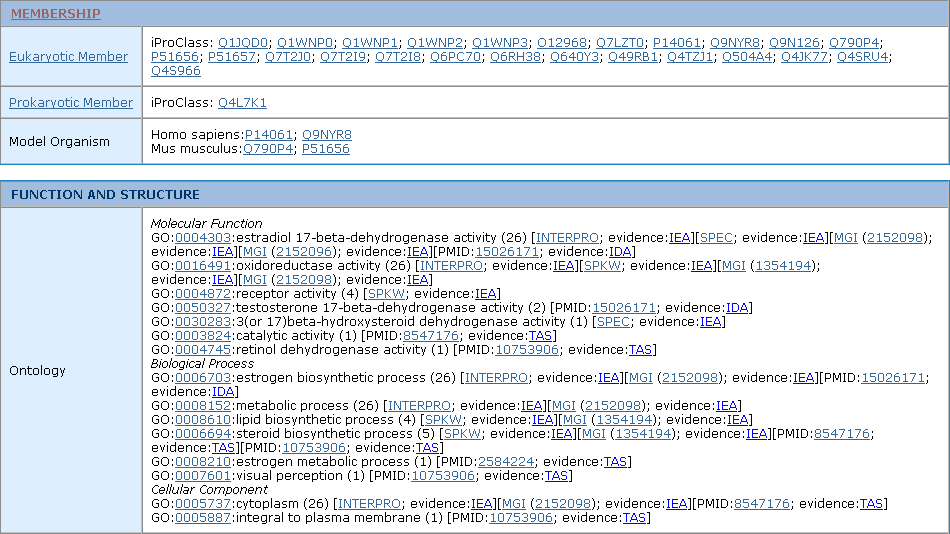 35
These materials were developed with funding from the US National Institutes of Health grant #2T36 GM008789 to the Pittsburgh Supercomputing Center
iProClass SuperFamily Summary
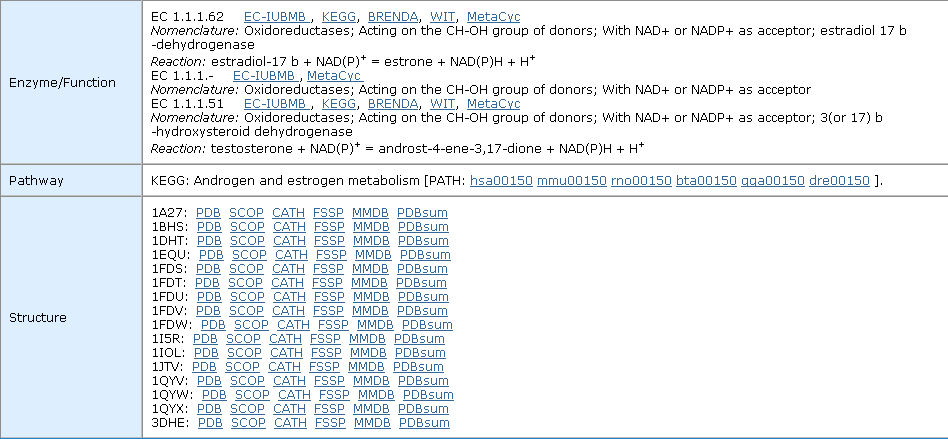 36
These materials were developed with funding from the US National Institutes of Health grant #2T36 GM008789 to the Pittsburgh Supercomputing Center
iProClass SuperFamily Summary
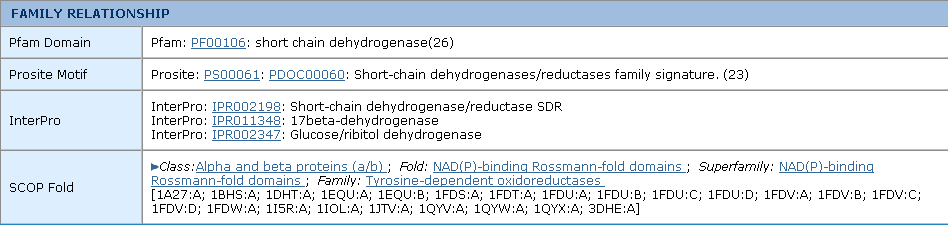 37
These materials were developed with funding from the US National Institutes of Health grant #2T36 GM008789 to the Pittsburgh Supercomputing Center
iProClass PDB Structure 1a27
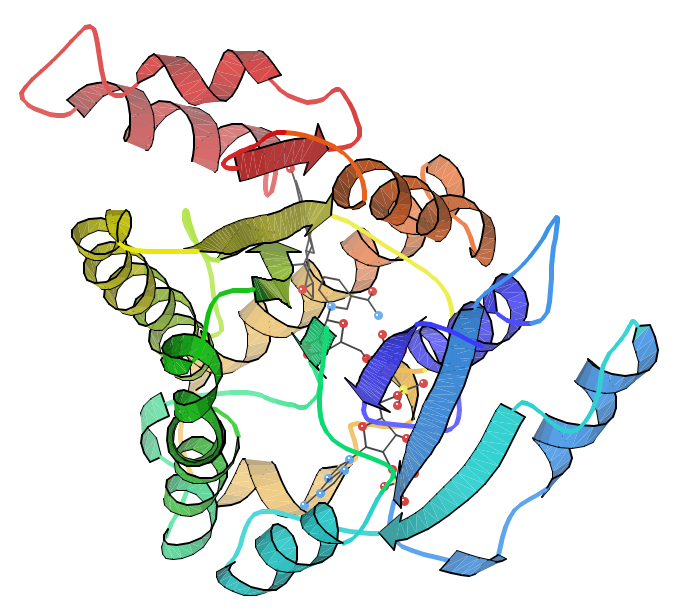 38
These materials were developed with funding from the US National Institutes of Health grant #2T36 GM008789 to the Pittsburgh Supercomputing Center
iProClass Domain Architecture
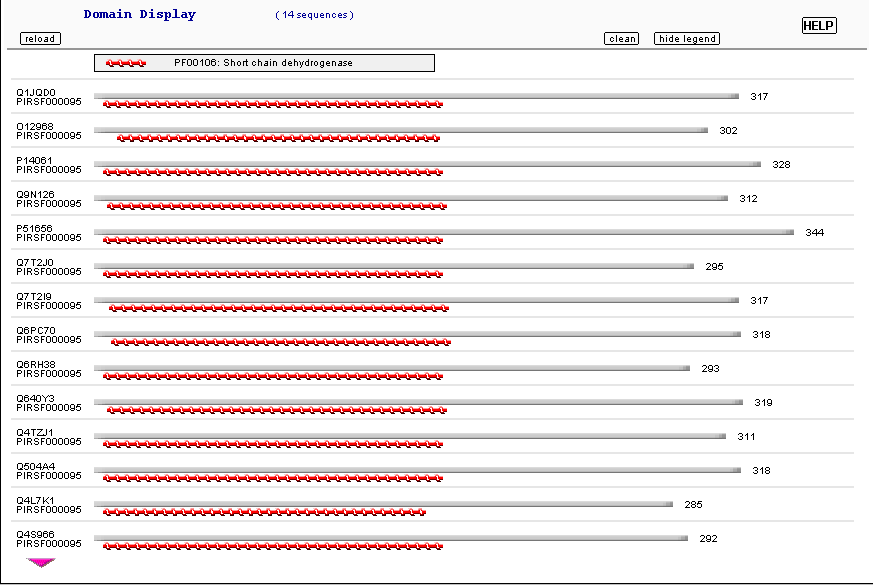 39
These materials were developed with funding from the US National Institutes of Health grant #2T36 GM008789 to the Pittsburgh Supercomputing Center
PIRSF Family Hierarchy
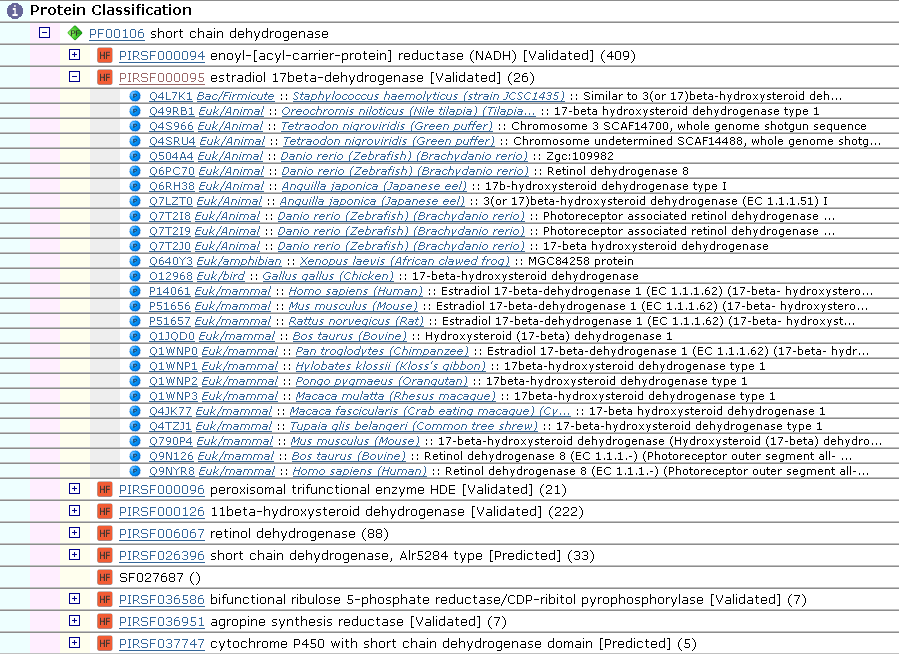 40
These materials were developed with funding from the US National Institutes of Health grant #2T36 GM008789 to the Pittsburgh Supercomputing Center
iProClass Taxonomy Nodes
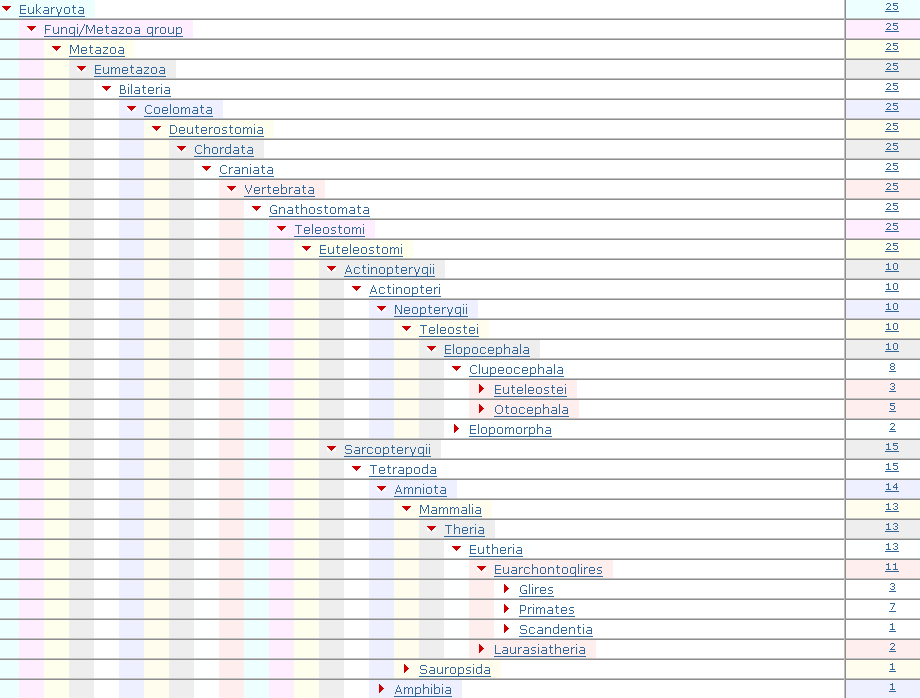 41
These materials were developed with funding from the US National Institutes of Health grant #2T36 GM008789 to the Pittsburgh Supercomputing Center
iProClass Enzyme Function: KEGG
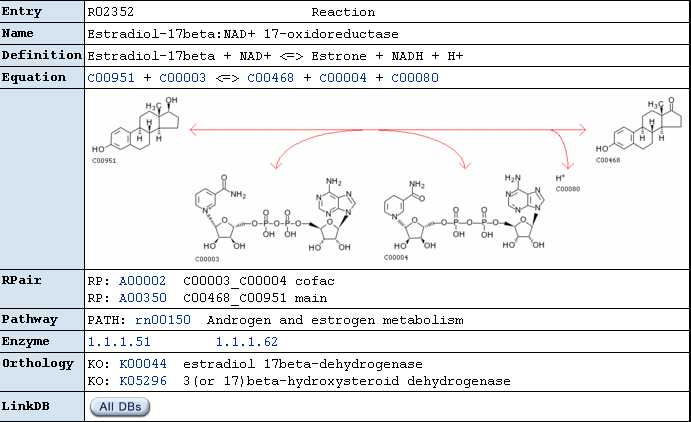 42
These materials were developed with funding from the US National Institutes of Health grant #2T36 GM008789 to the Pittsburgh Supercomputing Center
iProClass Pathway: KEGG
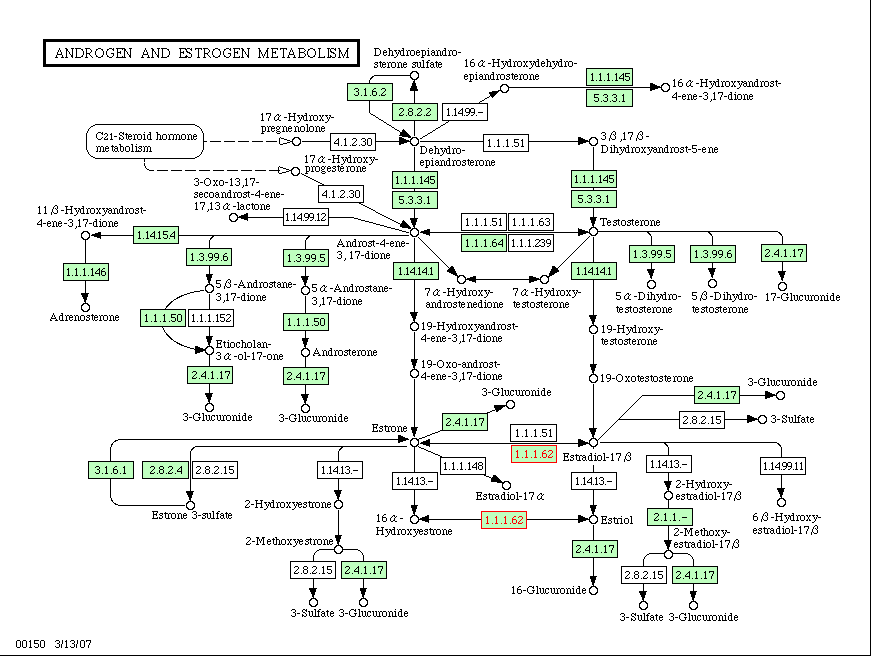 43
These materials were developed with funding from the US National Institutes of Health grant #2T36 GM008789 to the Pittsburgh Supercomputing Center
iProClass: Saving Sequences
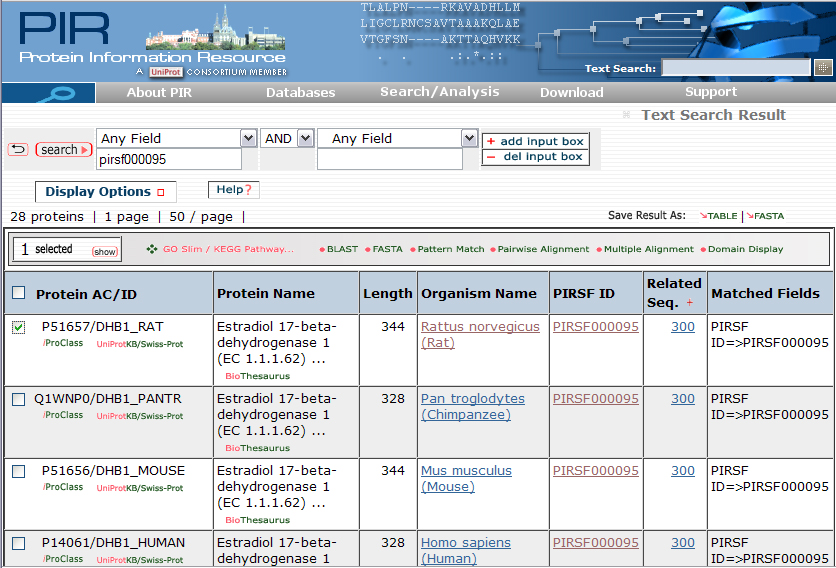 Save
Format
Check
Entries
44
These materials were developed with funding from the US National Institutes of Health grant #2T36 GM008789 to the Pittsburgh Supercomputing Center
InterPro
Integrated resource of protein families, domains, repeats and sites from member databases (PROSITE, Pfam, Prints, ProDom, SMART and TIGRFAMs). 
Member databases represent features in different ways: Some use hidden Markov models, some use position specific scoring meaticies, some use ambiguous consensus patterns. 
Easy way to search several libraries at once with a query.
These materials were developed with funding from the US National Institutes of Health grant #2T36 GM008789 to the Pittsburgh Supercomputing Center
45
InterPro – Searching with InterProScan
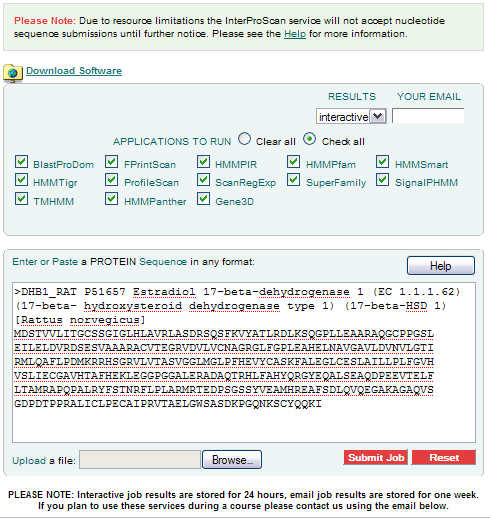 46
These materials were developed with funding from the US National Institutes of Health grant #2T36 GM008789 to the Pittsburgh Supercomputing Center
InterPro - InterProScan Results
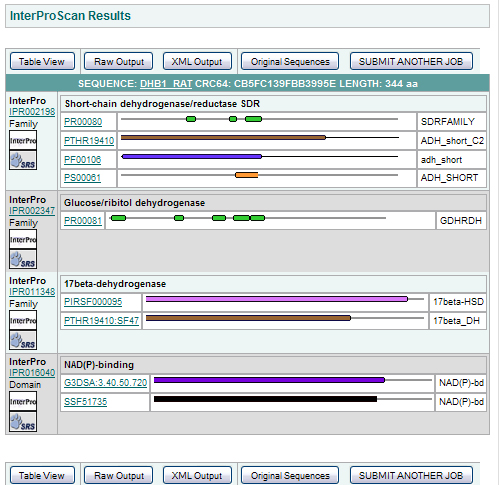 47
These materials were developed with funding from the US National Institutes of Health grant #2T36 GM008789 to the Pittsburgh Supercomputing Center
InterPro - InterProScan Results
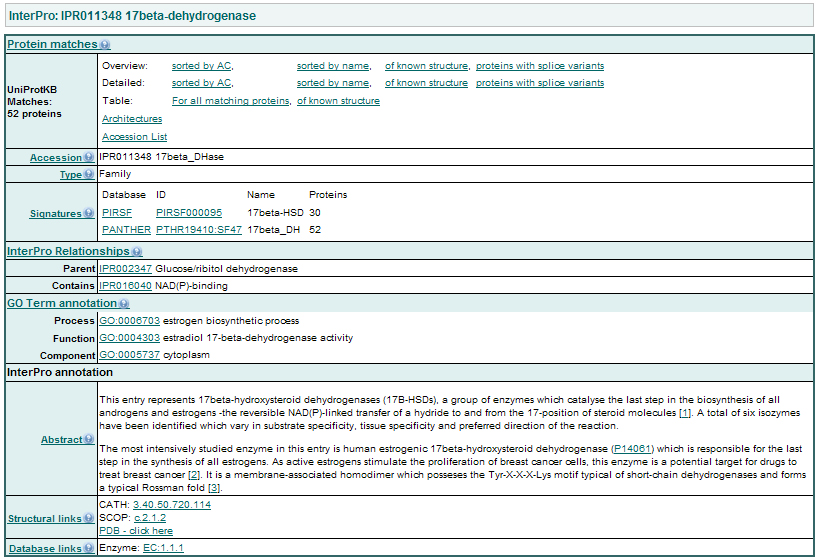 48
These materials were developed with funding from the US National Institutes of Health grant #2T36 GM008789 to the Pittsburgh Supercomputing Center
InterPro - InterProScan Results
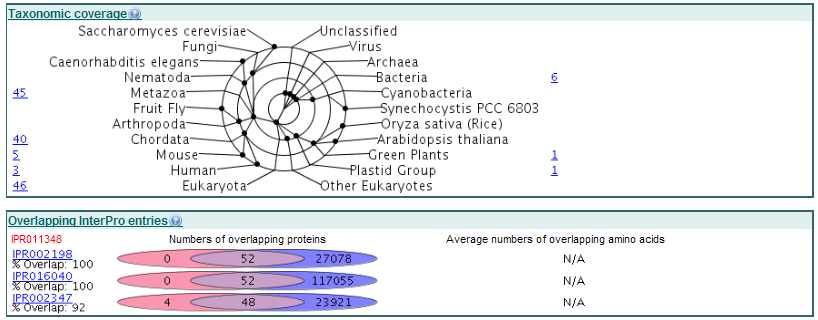 49
These materials were developed with funding from the US National Institutes of Health grant #2T36 GM008789 to the Pittsburgh Supercomputing Center
InterPro - InterProScan Results
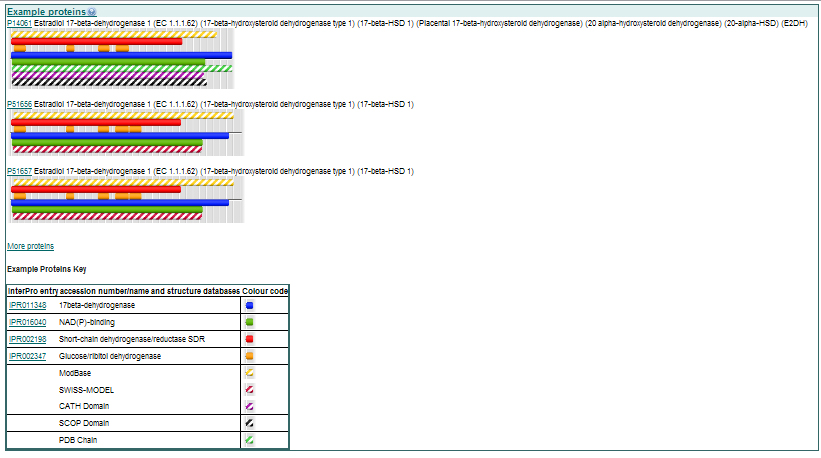 50
These materials were developed with funding from the US National Institutes of Health grant #2T36 GM008789 to the Pittsburgh Supercomputing Center
InterPro - InterProScan Results
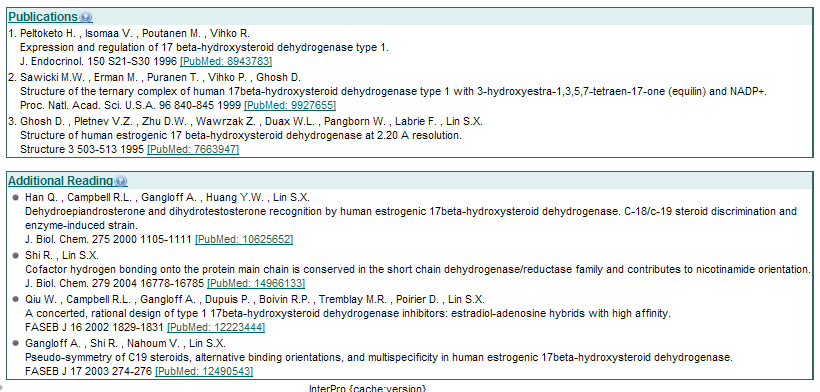 51
These materials were developed with funding from the US National Institutes of Health grant #2T36 GM008789 to the Pittsburgh Supercomputing Center
A Vision: Computer Assisted Bioinformatics
Goal
The computer assists the scientist in the collection of all bioinformatics information relevant to the hypothesis at hand
A single software application that can:
Understand multiple data formats specifically devised to represent structure, function, metabolism, evolution, etc.
Assist scientists in creating and maintaining relationships among different types of information collected from multiple sources
Support simultaneous searches across multiple data sources of a similar nature (e.g. multiple sequence databases)
Remains an Open Research Problem
These materials were developed with funding from the US National Institutes of Health grant #2T36 GM008789 to the Pittsburgh Supercomputing Center
52